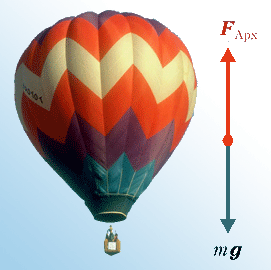 <номер>
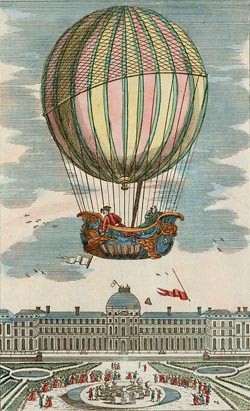 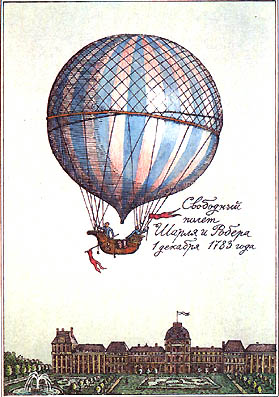 С давних времён люди мечтали о возможности летать над облаками, плавать в воздушном океане
<номер>
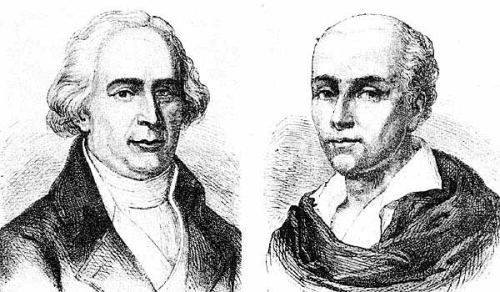 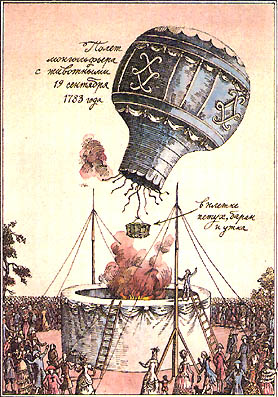 Впервые  Братья Монгольфье во Франции  1783 соорудили воздушный шар, и надув его теплым воздухом отправили его в полёт
3
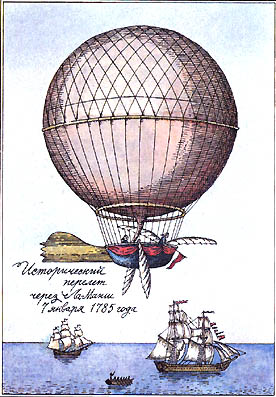 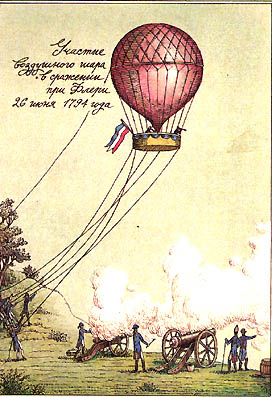 Монгольфьеры   использовались   для научных и военных целей, надувались водородом и гелием.
3
Физические основы воздухоплавания.
F арх
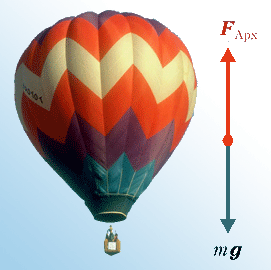 Шар поднимается, когда
F архимеда > F тяжести
Fарх = ρгаза∙g ∙ V
Высота шара не изменяется, когда
Fархимеда = F тяжести


Шар снижается, когда
Fархимеда < F тяжести
F ТЯЖ
Шар
поднимается
3
[Speaker Notes: ФОРМУЛА]
Аэростаты –летательные аппараты, они бывают
1.Неуправляемые-
воздушные шары
2.Управляемые-
дирижабли
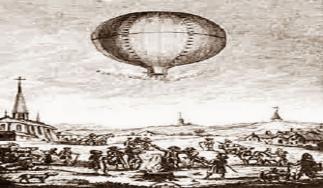 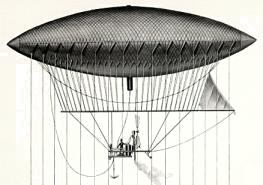 3.Стратостаты    h>11  км
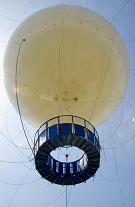 <номер>
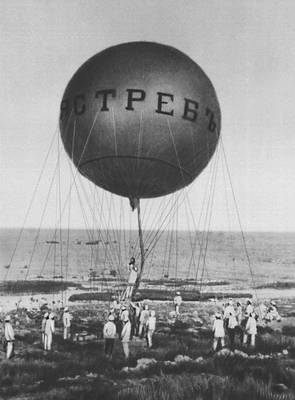 Русский военный привязной сферический аэростат,
 применявшийся во время русско-японской войны 1904 – 1905 гг.
<номер>
Широкое применение аэростаты нашли в годы Великой Отечественной войны 1941 – 1945 гг.
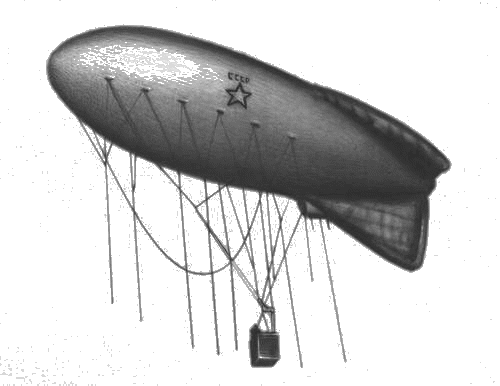 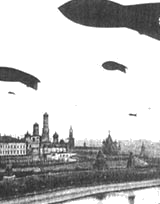 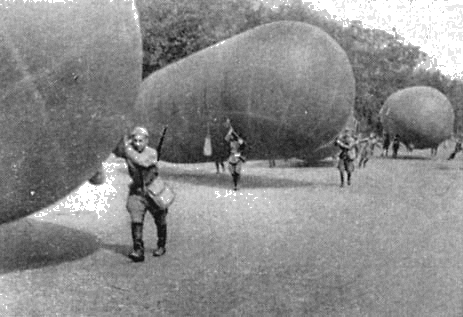 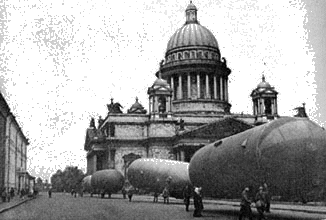 <номер>
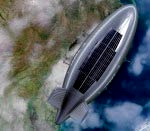 Современный военный высотный дирижабль на солнечных батареях может подниматься на высоту в 20 км и год подряд нести вахту, наблюдая за действиями противника
<номер>
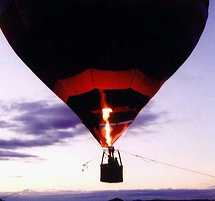 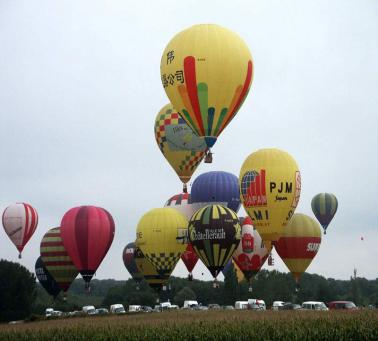 Конструкция первых воздушных шаров не сильно отличалась от современных, только теперь воздух подогревается не огнем костра, а огнем газовой горелки
<номер>
МоскваОлимпийские игры XXII1980 год
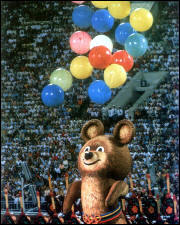 Олимпийский мишка стартовал 
на воздушных шарах
со стадиона «Лужники» и приземлился
на Воробьёвых горах
<номер>
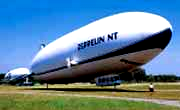 Современные дирижабли, такие как "Цеппелин НТ" длиной 73 м используется в европейских странах в туристических целях.Может принимает на борт 12 пассажиров
<номер>
ИСПОЛЬЗОВАНИЕ ДИРИЖАБЛЕЙ И АЭРОСТАТОВ 
ДЛЯ ТУШЕНИЯ ПОЖАРОВ В 
ВЫСОТНЫХ ЗДАНИЯХ
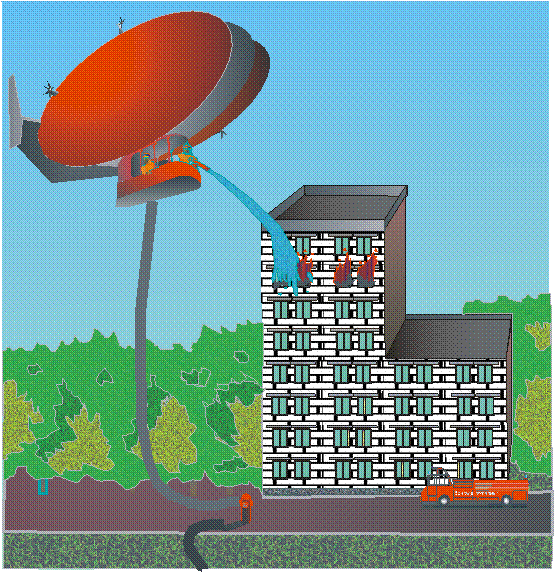 Вода подаётся на   дирижабль по пожарному 
рукаву с земли.
<номер>
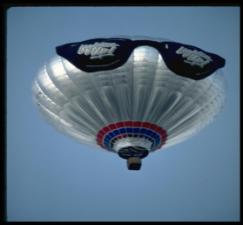 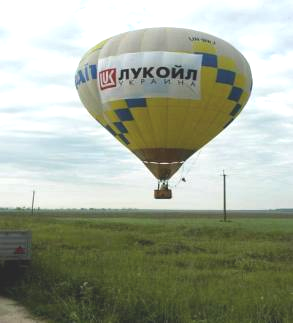 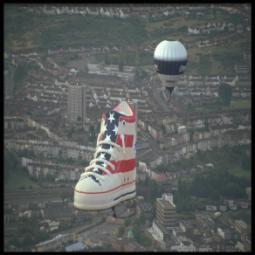 Современный мир трудно представить без рекламы, и тут  нашлось применение аэростатам.
<номер>
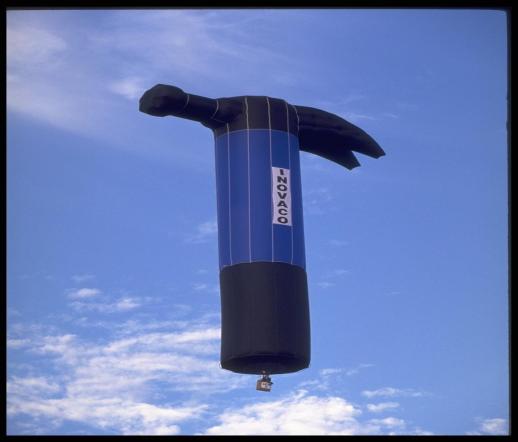 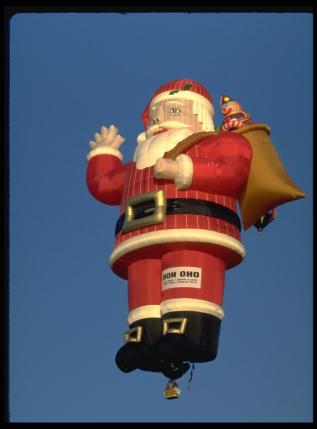 Аэростаты используют для испытания космических приборов и герметических кабин, изучения космического излучения, исследования струйных течений на больших высотах, для поздравлений…
<номер>
2005год  .Воздушный шар "Святая Русь"  впервые достиг Северного полюса! Полёт продолжался 38 дней. Шар преодолел 980 км при температуре –500С.
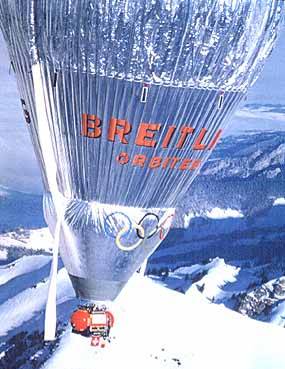 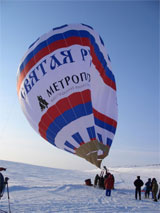 Воздушный шар  в течение трех недель в марте 1999 г. совершил
	беспосадочный полета вокруг земного шара.
<номер>
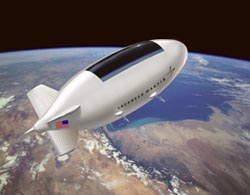 <номер>
Современный проект высотного дирижабля. Кто знает, может быть, уже через несколько лет такие корабли станут самым обыкновенным делом?
Спасибо за внимание!
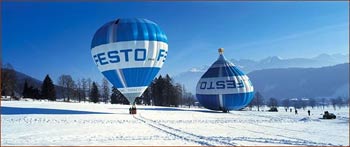 <номер>